Mental Health 101Learning from Lived Experience
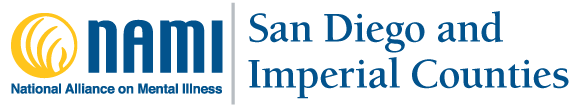 Who We Are…………..The Alliance
The National Alliance on Mental Illness (NAMI) is the nation’s largest grassroots mental health organization dedicated to building better lives for the millions of people affected by mental illness.

What started as two mothers gathered around a 
kitchen table in 1979 has blossomed into the nation’s 
leading voice on mental health. Today, NAMI is an
alliance of more than 600 local Affiliates and 49 State Organizations who work in your community to raise awareness
and provide support and education that was not previously
available to those in need.
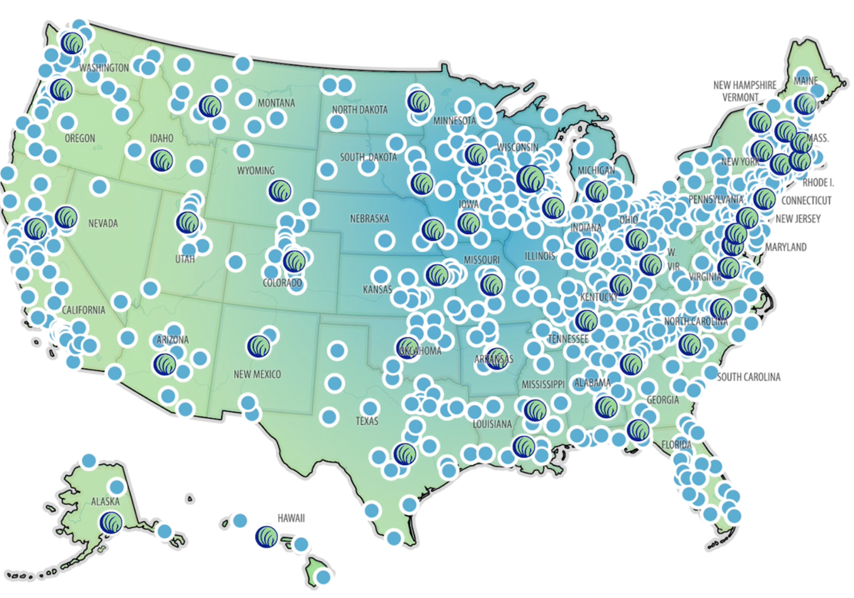 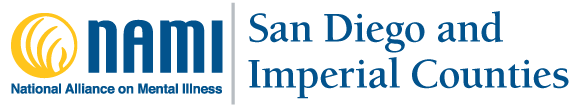 Who We Are……NAMI San Diego & Imperial Counties
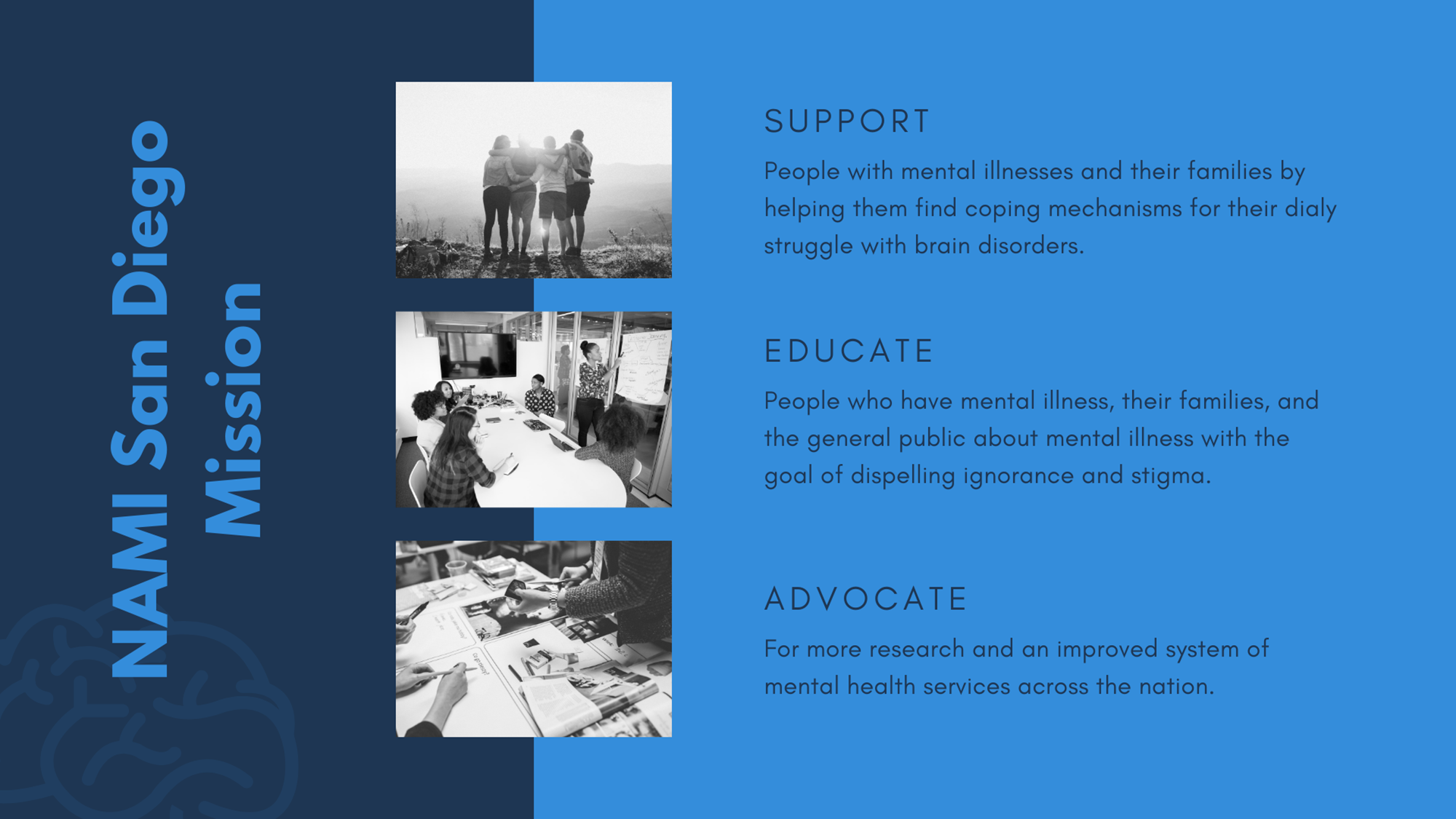 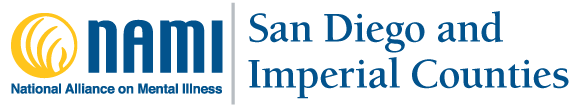 Our Values
Hope: We believe in the possibility of recovery, wellness and the potential in all of us

Inclusion: We embrace diverse backgrounds, cultures and perspectives

Empowerment: We promote confidence, self-efficacy and service to our mission
Compassion: We practice respect, kindness and empathy
Fairness: We fight for equity and justice
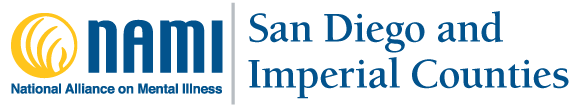 [Speaker Notes: Hope: We believe in the possibility of recovery, wellness and the potential in all of us

Inclusion: We embrace diverse backgrounds, cultures and perspectives

Empowerment: We promote confidence, self-efficacy and service to our mission
Compassion: We practice respect, kindness and empathy
Fairness: We fight for equity and justice]
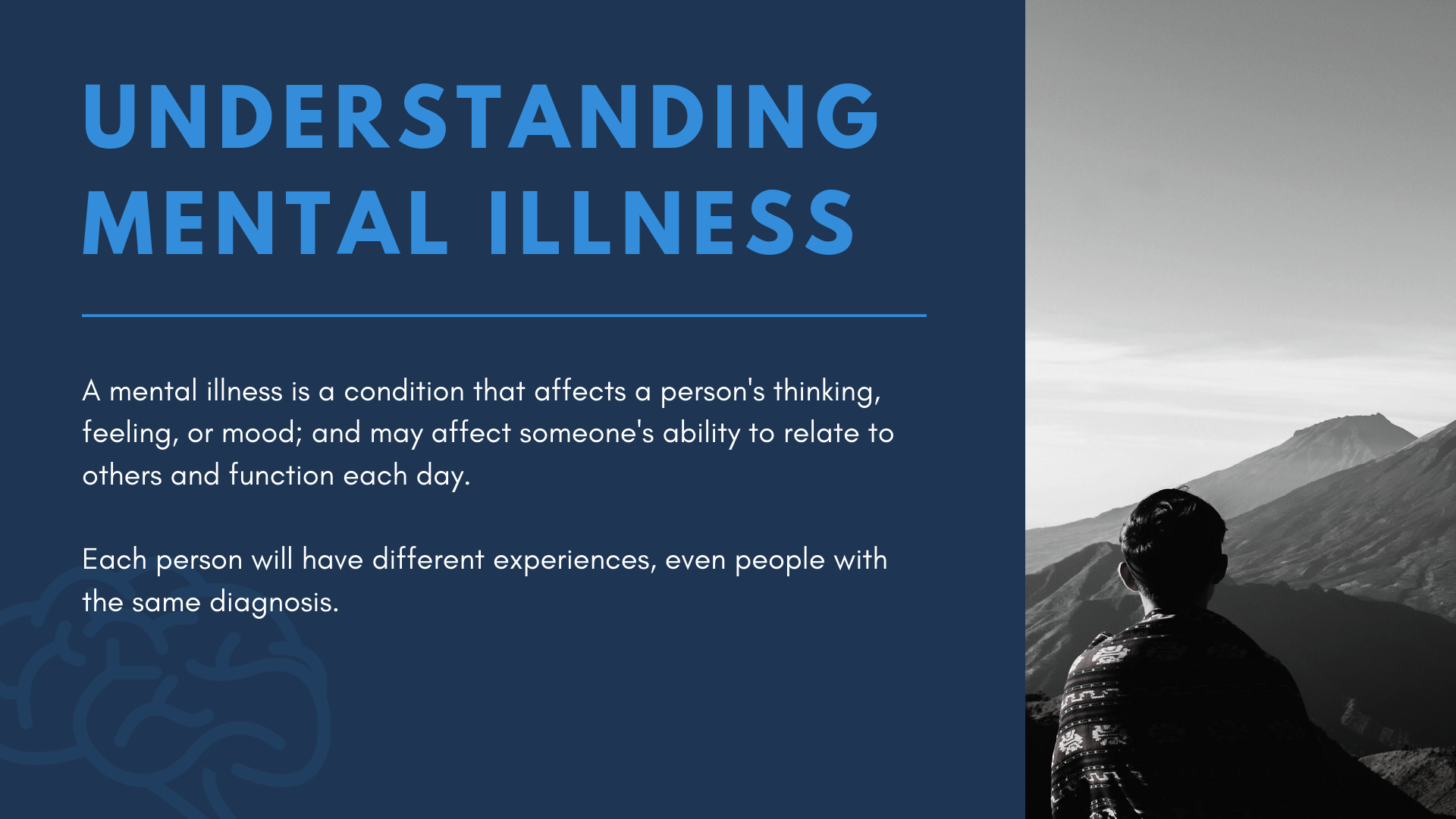 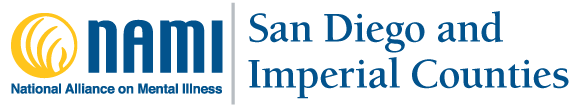 Understanding Mental Illness
A 
A mental illness is a medical condition of the brain – mental health challenges affects a person's thinking, feeling or mood
Such conditions may affect someone's ability to relate to others and function each day. Each person will have different experiences, even people with the same diagnosis
A mental health condition isn’t the result of one event. Research suggests multiple overlapping causes
Genetics, environment, and lifestyle influence whether someone develops a mental health condition
A stressful experience in life makes some people more susceptible, as do traumatic life events like being the victim of a crime. Biochemical processes and circuits and basic brain structure may play a role
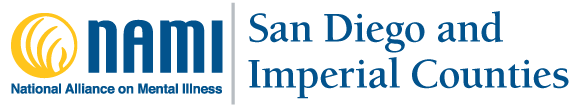 [Speaker Notes: A mental illness is a medical condition of the brain – mental health challenges affects a person's thinking, feeling or mood
Such conditions may affect someone's ability to relate to others and function each day. Each person will have different experiences, even people with the same diagnosis
A mental health condition isn’t the result of one event. Research suggests multiple overlapping causes
Genetics, environment, and lifestyle influence whether someone develops a mental health condition
A stressful experience in life makes some people more susceptible, as do traumatic life events like being the victim of a crime. Biochemical processes and circuits and basic brain structure may play a role]
Mental Health by the Numbers*
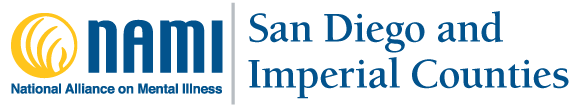 About Mental Illness – Warning Signs
Trying to tell the difference between what expected behaviors are and what might be the signs of a mental illness isn't always easy. 

There's no easy test that can let someone know if there is mental illness or if actions and thoughts might be typical behaviors of a person or the result of a physical illness.

Each illness has its own symptoms, but common signs of mental illness in adults and adolescents can include those listed on our national website:

https://www.nami.org/About-Mental-Illness/Warning-Signs-and-Symptoms
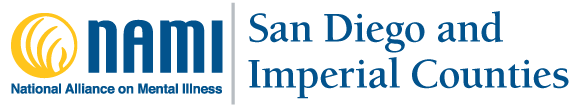 8
Common Conditions
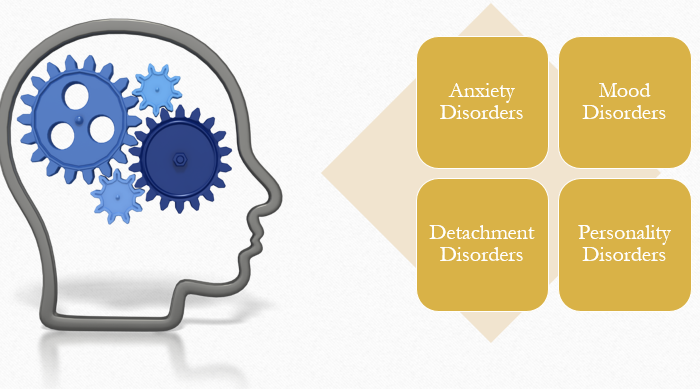 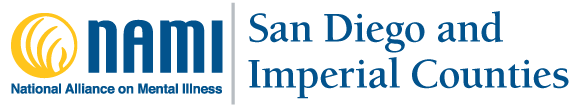 Common Mental Health Disorders
1.1% of MI is Schizophrenia 	 
 11 in 1,000 (2.4 million American Adults)

2.6% of MI is BiPolar Disorder
26 in 1,000 (6.9 million American Adults)

6.9% of MI is Depression 	  
69 in 1,000 (16 million American Adults)

18.1% of MI is Anxiety       	
181 in 1,000 (42 million American Adults)
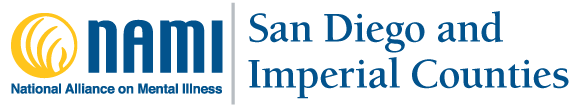 Common Symptoms
Bipolar Disorder
Schizophrenia
Feeling sad, hopeless or irritable most of the time
Lacking energy
Difficulty concentrating and remembering things
Loss of interest in everyday activities
Feelings of emptiness or worthlessness
Feelings of guilt and despair
Feeling pessimistic about everything
Self-doubt
Delusions 
Hallucinations 
Disorganized speech
Disorganized behavior
The symptoms of schizophrenia vary dramatically from person to person, both in pattern and severity.
NAMI National Overview
11
Common Symptoms
Depressive Disorder
Generalized Anxiety Disorder
Continuous low mood or sadness
Feeling hopeless and helpless
Having low self-esteem
Feeling tearful
Feeling guilt-ridden
Feeling irritable and intolerant of others
No motivation or interest in things
Finding it difficult to make decisions
Feeling restless, wound-up, or on-edge
Being easily fatigued
Having difficulty concentrating
Being irritable
Having headaches, muscle aches, stomachaches, or unexplained pains
Difficulty controlling feelings of worry
Having sleep problems, such as difficulty falling or staying asleep
NAMI National Overview
12
Stigma & Communication
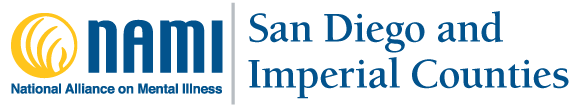 What is stigma?
What does stigma mean in society?

Stigma involves negative attitudes or discrimination against someone based on a distinguishing characteristic such as a mental illness, health condition, or disability. Social stigmas can also be related to other characteristics including gender, sexuality, race, religion, and culture
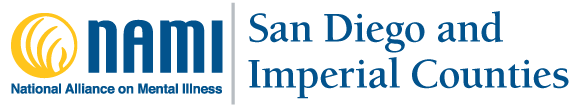 Got Stigma?
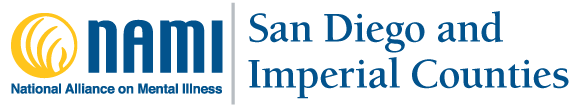 Stigma is responsible for……
Average delay between first symptoms and getting was 8 to 10 years IS NOW 10 – 12 YEARS
Half of people age 8 to 15 do not receive treatment
20% of 13 to 18 live with a mental health condition
Half aged 14 + drop out of school 
Half of people age 8 to 15 do not receive treatment
70% of Youth in the Juvenile Justice System 
90% + of Youth who have died by suicide have a mental health condition
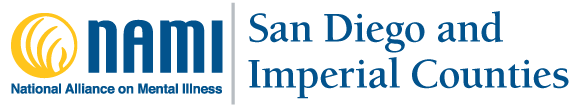 [Speaker Notes: Average delay between first symptoms and getting was 8 to 10 years IS NOW 10 – 12 YEARS
Half of people age 8 to 15 do not receive treatment
20% of 13 to 18 live with a mental health condition
Half aged 14 + drop out of school 
Half of people age 8 to 15 do not receive treatment
70% of Youth in the Juvenile Justice System 
90% + of Youth who have died by suicide have a mental health condition]
Communication
What are the 3 types of communication definition?

Communication can be categorized into three basic types: (1) verbal communication, in which you listen to a person to understand their meaning; (2) written communication, in which you read their meaning; and (3) nonverbal communication, in which you observe a person and infer meaning.
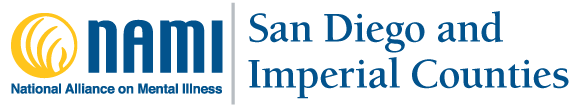 Mental Health May Influence How We Communicate
Over stimulation		●  Low motivation
 Fear				●  Quickly changing emotions
 Insecurity			●  Spontaneous plan changes 
 Difficulty concentrating	●  Lack of empathy 
 Preoccupation		           	●  Delusions
 Easy agitation (short fuse)	●  Low self-esteem
 Poor judgment		●  Trouble recognizing reality
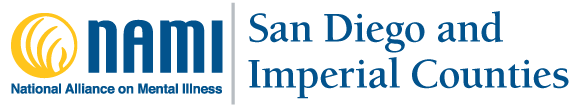 Effective Communication
Politely get his/her attention
Initiate relevant conversation
Keep to one plan
Recognize lack of empathy is biological
Ignore, don’t argue
Do not expect rationale discussion
Look for the positives
Be patient
Stay Calm with an even voice
Be accepting
Be brief
Limit input and not force discussion
Recognize agitation and allow escape
Be simple and truthful
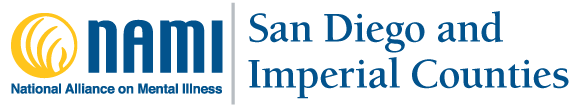 Take home skills
Basic communication guidelines to use when people with mental health challenges are experiencing distressing symptoms
USE “I” Statements	
One request at a time	                 
Be specific
Use Reflective Responses
One topic at a time		   
Keep the content simple
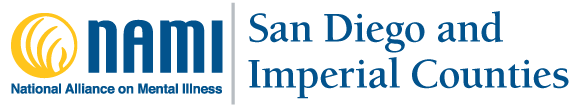 Tardive Dyskinesia
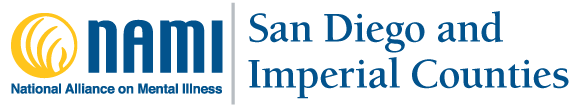 Tardive Dyskinesia
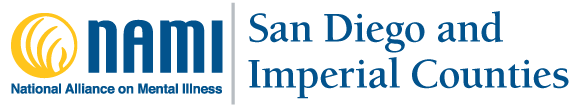 Tardive Dyskinesia
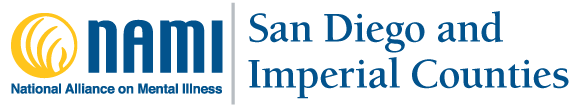 Tardive Dyskinesia
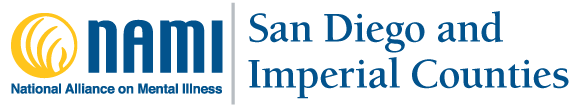 Recovery & the Power of Language
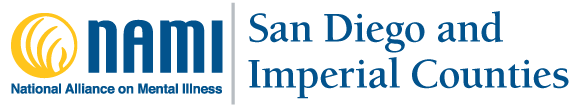 What is Recovery?
Psychotropic medication is NOT the only way to guarantee that someone with a mental illness will live well, and in recovery. There is no guarantee for anyone – whatever the treatment. 

Medication, however,  is part of several tools that are used with much success including, talk therapy, individual and group education, social networks, nutrition, meaningful  community engagement
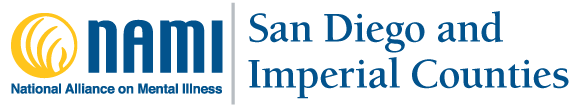 Recovery Language
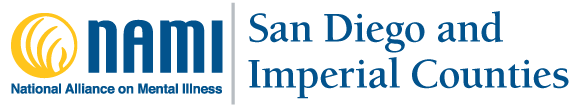 Language can be stigmatizing
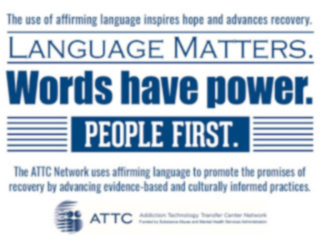 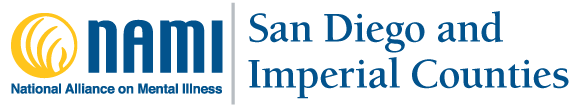 First person language
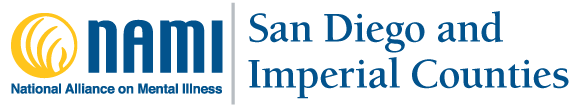 Benefits of first person language
Person centered
Strengths focused
Natural, human language that describes What Can Be Observed
Promotes Recovery
Emphasizes unique traits, strengths, and worth 

People often identify with roles and words that help them find meaning. So when you choose person-first language, you support the pursuit of healing, progress, and goals
Placing the person at the center and above all other aspects of the treatment process is the foundation of The Recovery Model. It is important that people are seen first as people and not seen as their mental health condition
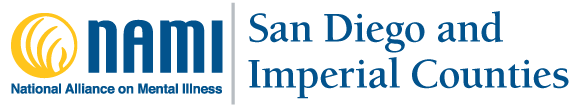 Support & Resources
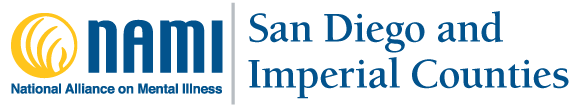 Support & Info …………..www.NAMI.org
By sharing your experiences in a safe setting, you can gain hope and develop supportive relationships.

NAMI’s support groups are unique because they follow a structured model to ensure you and others in the group have an opportunity to be heard and to get what you need.

Free of cost to participants
No specific medical therapy or treatment is endorsed
Confidential
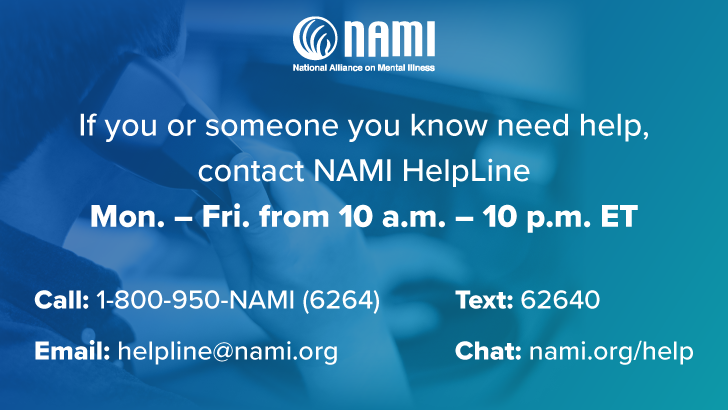 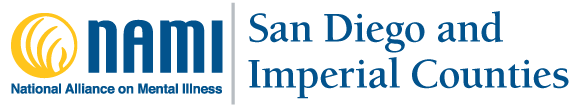 Got Apps?
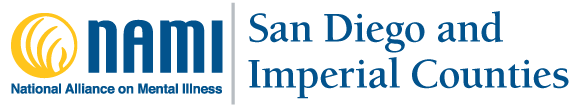 Got Apps?
Please scan the QR codes to download the apps
     
Android/Google Play			            Apple
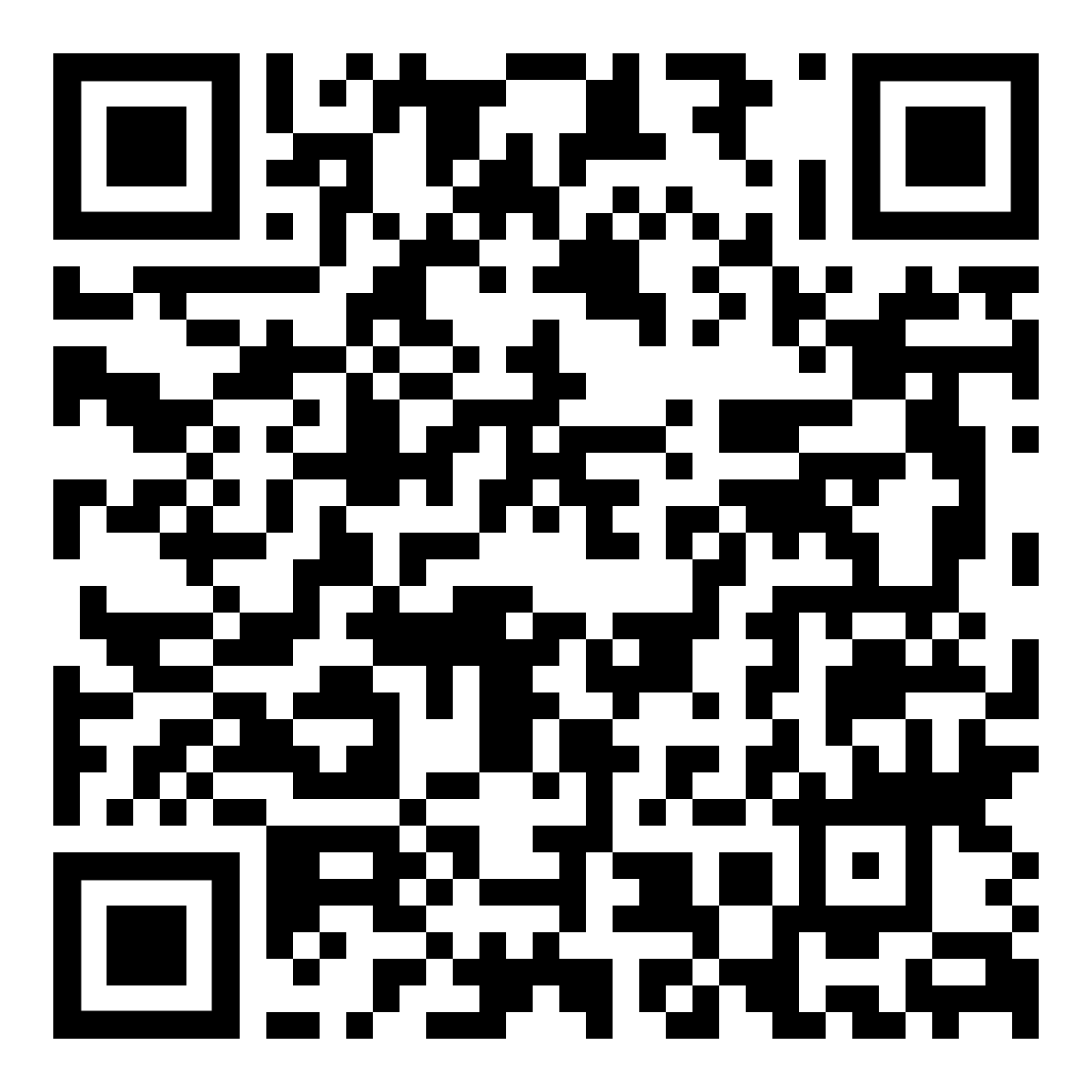 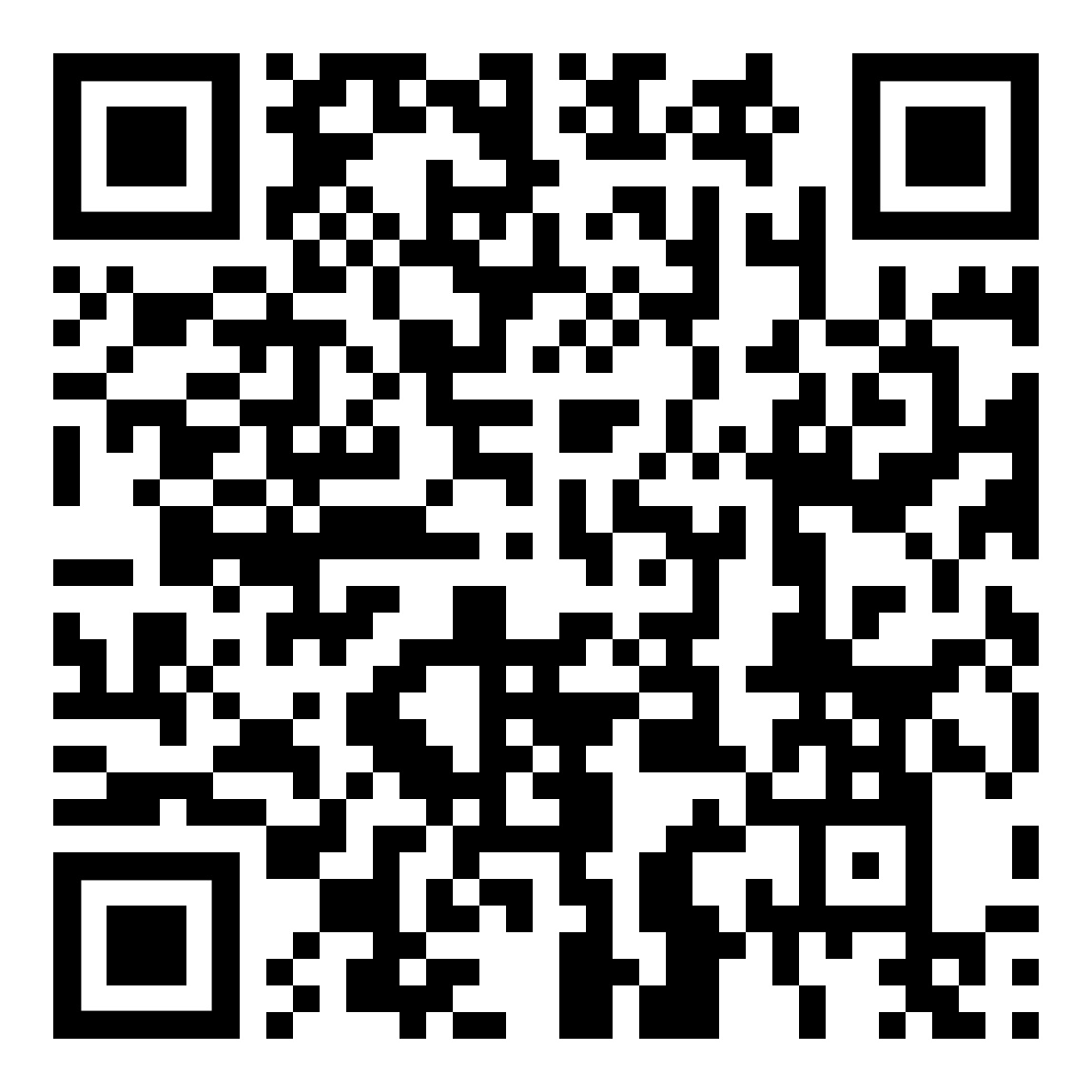 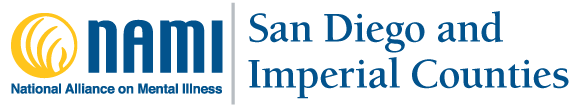 You…..Importance of Self Care
What is one thing 
you will do for yourself?
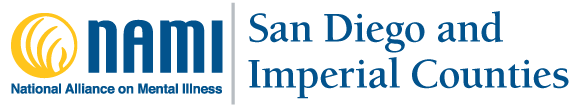 Thank YouCathryn Nacario, RN, MHACEO, NAMI San Diego & Imperial CountiesNAMI National Board Member, Secretarycathrynnacario@namisd.orgDirect/Cell/Text: 858-800-4457Julie BennNAMI San Diego & Imperial CountiesWellness Coordinator/Communications/IOOV Presenter
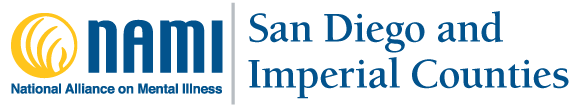